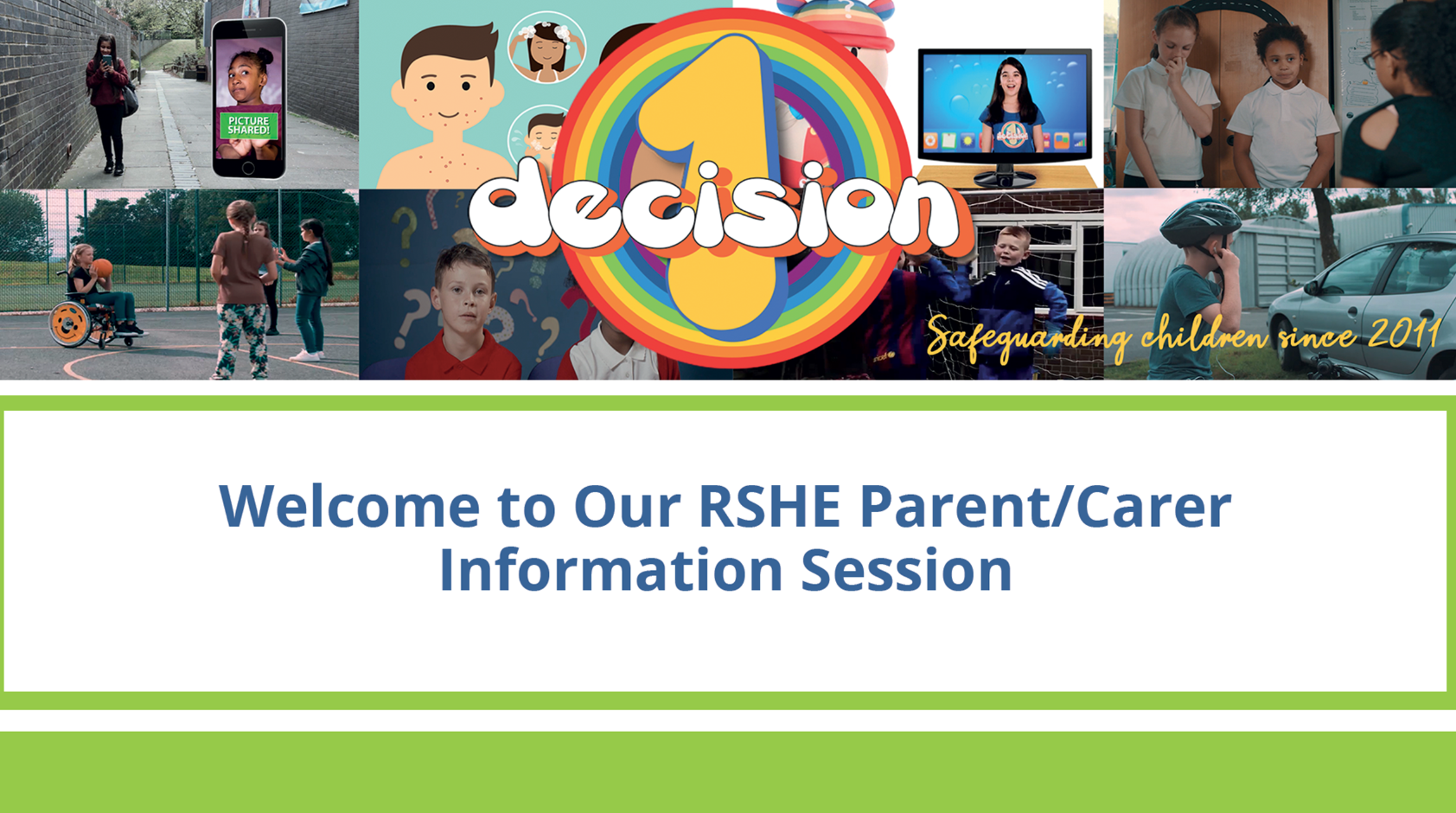 Video Examples
Please scroll to the bottom on the webpage to access the video content (puberty and conception)

Parent/carer Zone: RSHE and PSHE Support and Guidance (1decision.co.uk)